Puerto Rico
1. La capital:  San Juan
2. La moneda: el dólar estadounidense
3. Los idiomas: inglés y español
timbales: instrumentos de 
     percusión
Timbaleros tocan los timbales.
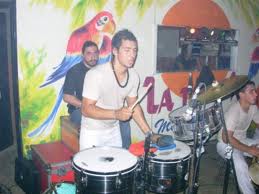 5.  El Morro: defender la isla
Hoy es un museo.
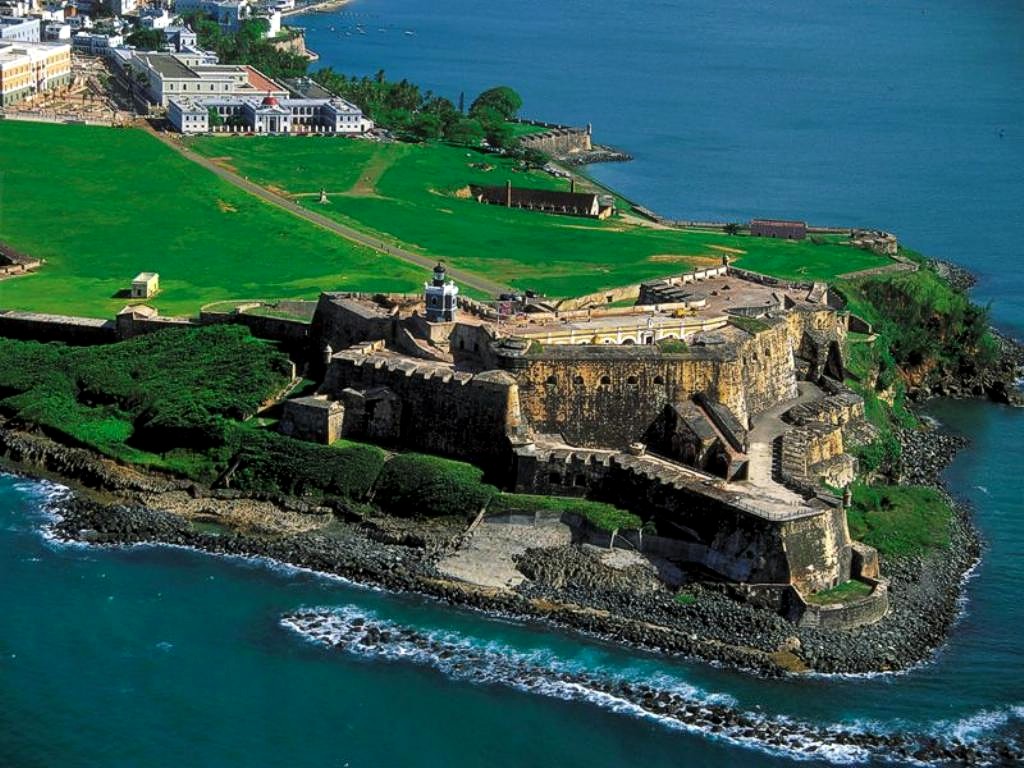 6. Los taínos = los indigenas

Before European contact, the inhabitants of Puerto Rico called the island, Borinquen (alt. Boriquén) and themselves "Boricuas".
7.  José Campeche una artísta (pintor)
Pintó cosas religiosas y figuras políticas como Don José Más Ferrer (un funcionario)
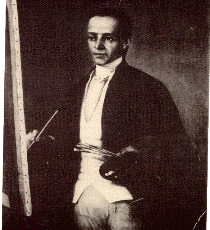 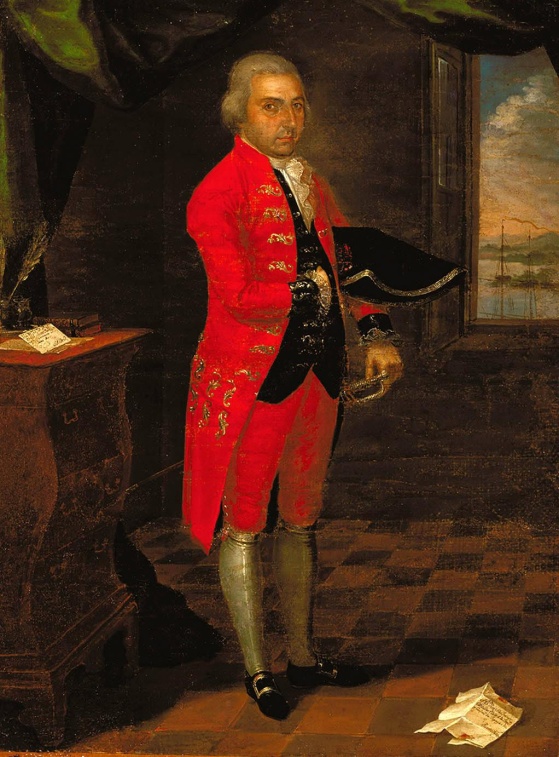 8. La Plaza las Américas en San Juan,            
     es el centro comercial más grande 
 	  en el Caribe.
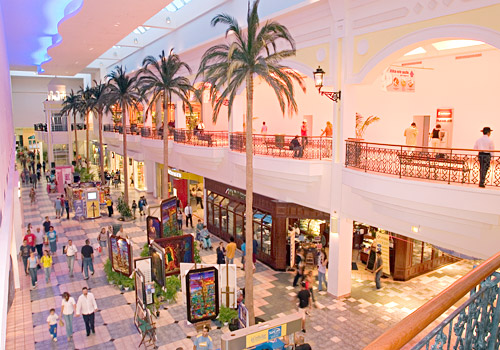 9.  Máscaras
      Carnaval en Ponce
      Paper maché y cáscaras de coco
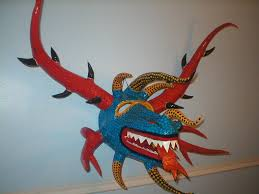 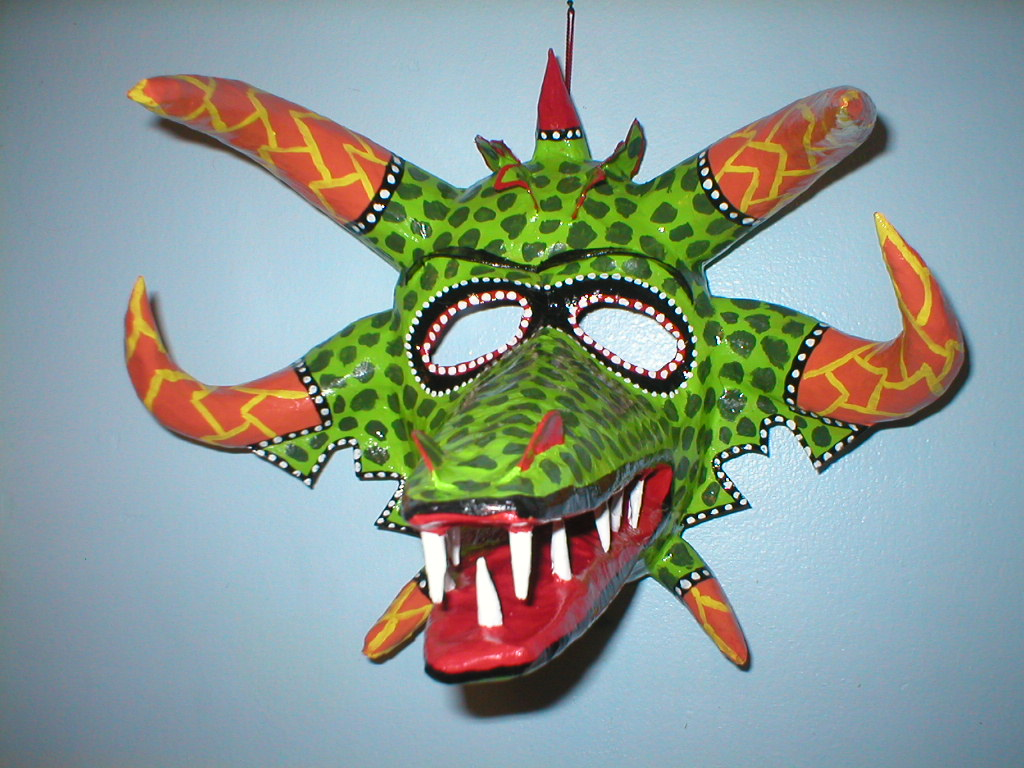 10. Caminan en grupos
	Cantan canciones
	Tocan instrumentos

	Una tradición durante la temporada 
	de Navidad
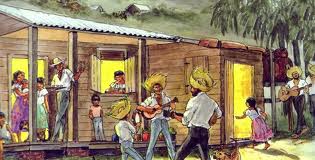